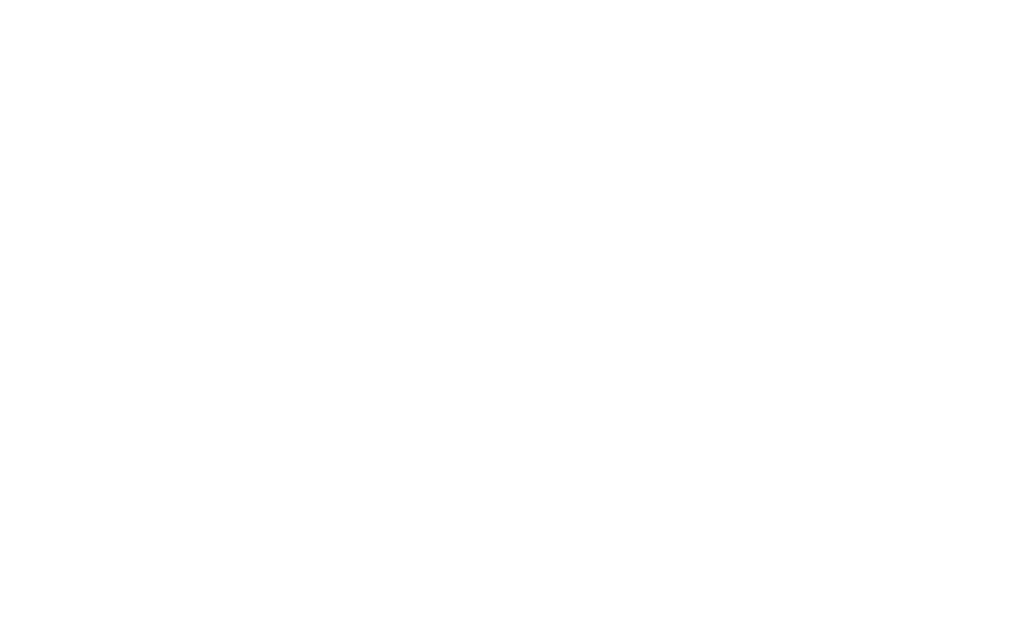 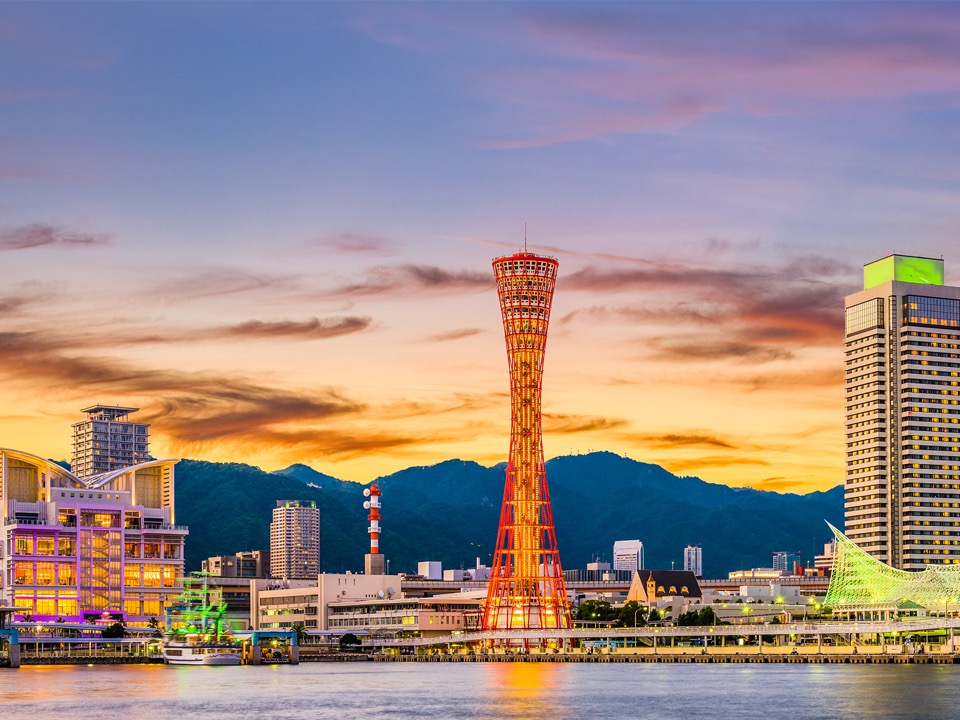 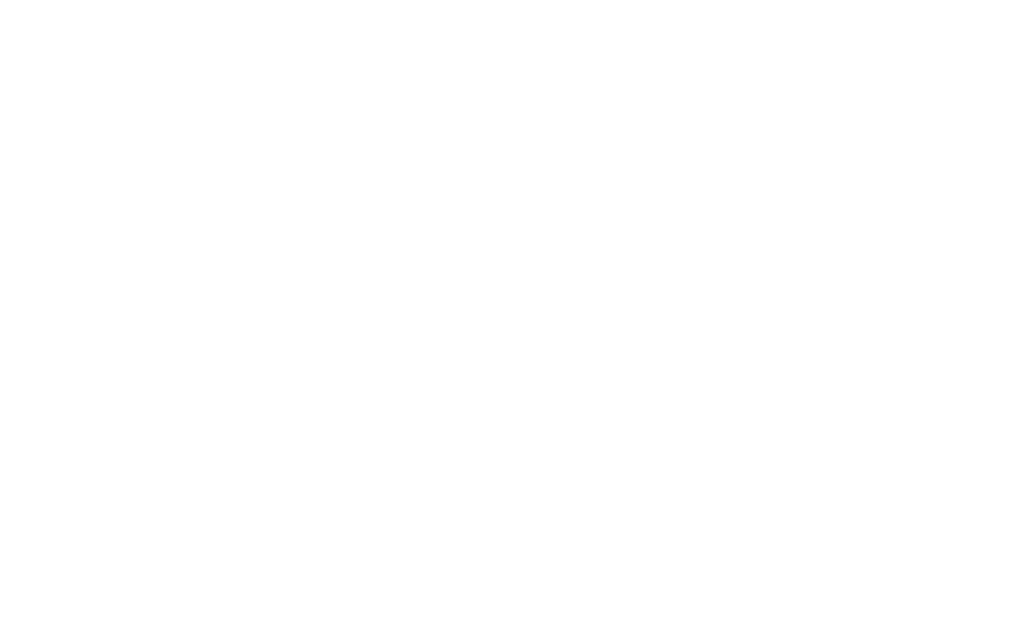 Joint ccNSO-GNSO Council Meeting | Monday, 11 March 2019 | 12:15 - 13:15
AGENDA
1. Joint (prospective) projects
a. CSC Effectiveness review: final report. Synchronizing decision-making and next steps
b. Harmonizing Confusing Similarity review
c. CCWG Auction proceeds, next steps
2. Hot Topics and Updates
a. Comments ICANN’s 2021-2025 Strat Plan, FY 20 Operating Plan and Budget: common concerns?
b. Selecting IFRT membership: How to move IANA Function Review forward?
c. Progress Emoji Study Group: preliminary results
d. Status EPDP